Повышение общегеологической и прогнозно-поисковой эффективности ГДП-200 при создании полихронных многоспектральных дистанционных основ
Щербаков В.Л., Антипов В.С. (НИИКАМ)
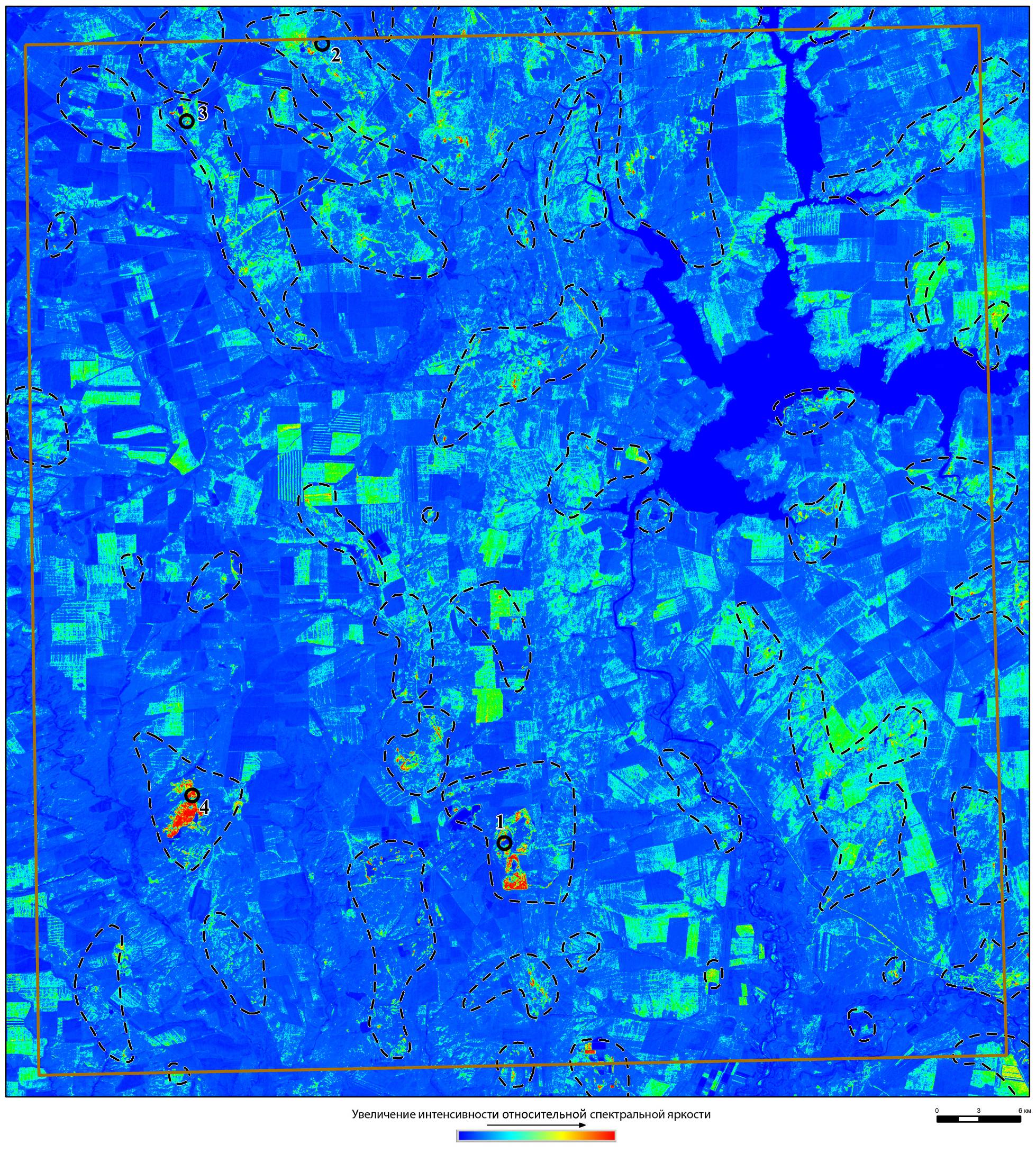 Рис. 1. Лист M-40-V. Обработка МКС Landsat с выявлением аномалий спектральной яркости, которые характерны для участков ожелезнения горных пород.
  
Черными штриховыми контурами обозначены ареалы окварцевания и ожелезнения, где спорадически встречаются аномально высокие и повышенные содержания кварца (в соответствии с рис. 1) и окислов железа (в соответствии с рис. 2) в породах земной поверхности по данным анализа МКС.
  
Черные кружки – месторожде-ния (1 – Гайское, 2 – Октябрь-ское, 3 – Бурибайское, 4 – Ново-киевское).
 
Границы листа М-40-V показаны коричневыми линиями
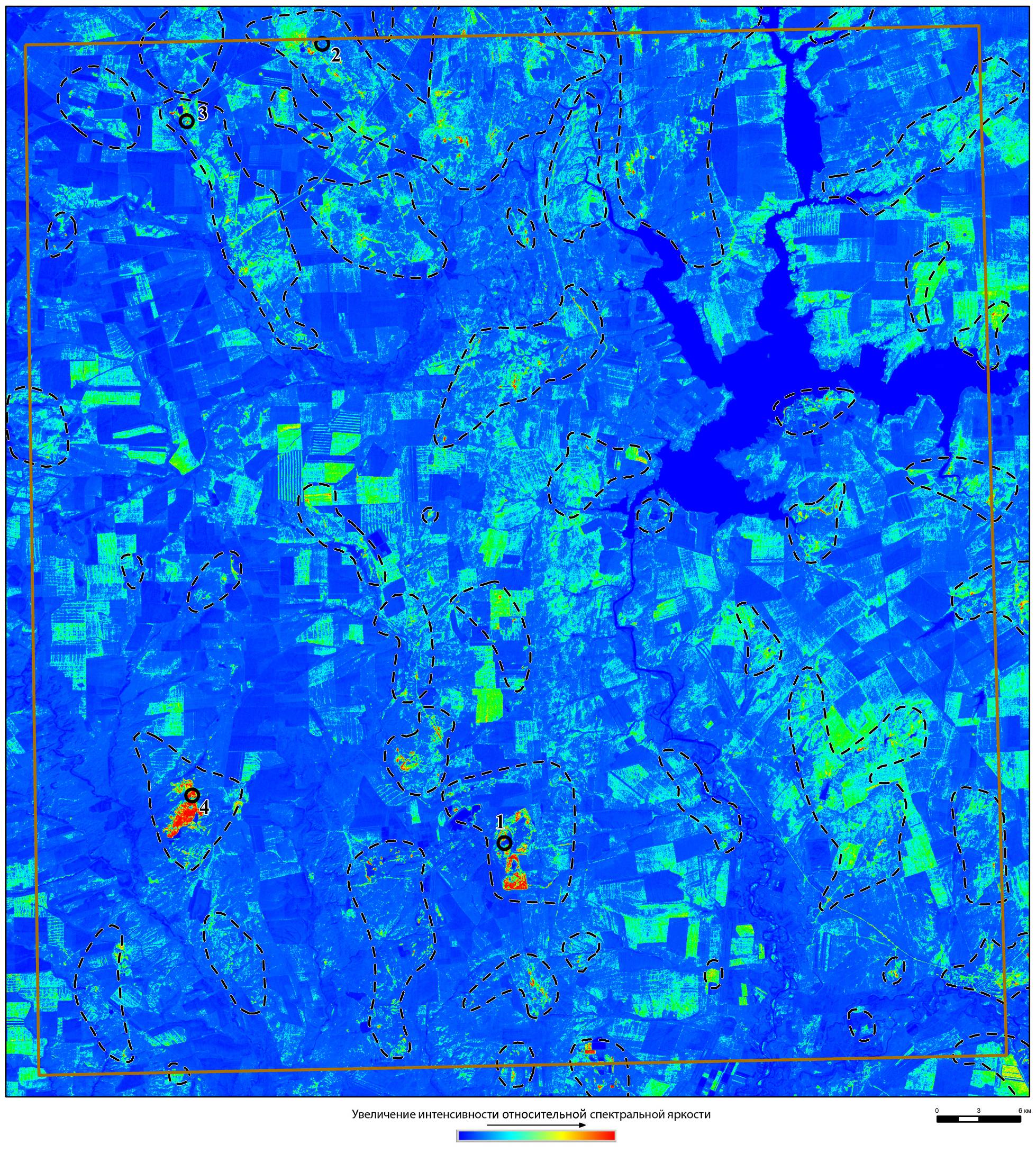 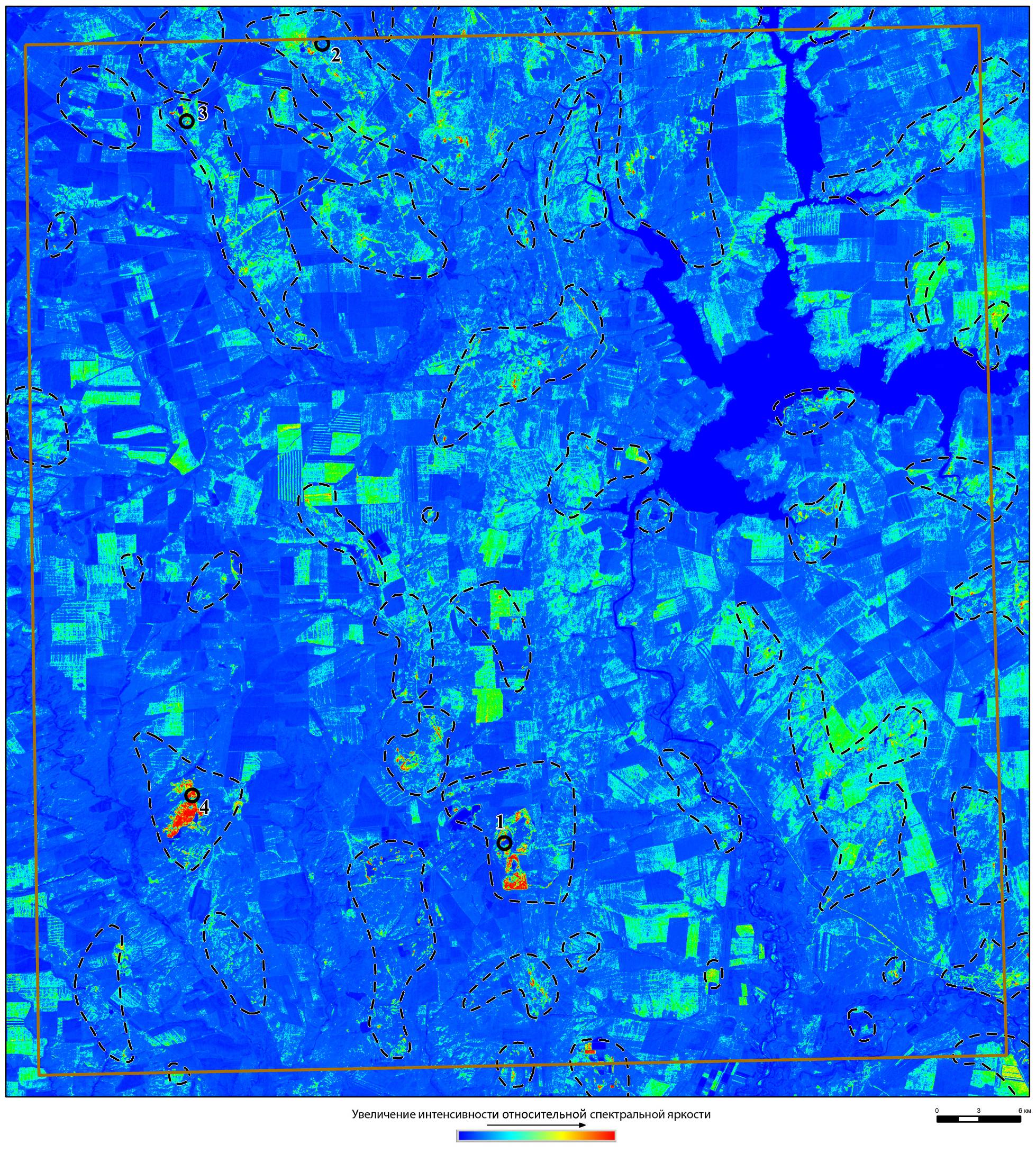 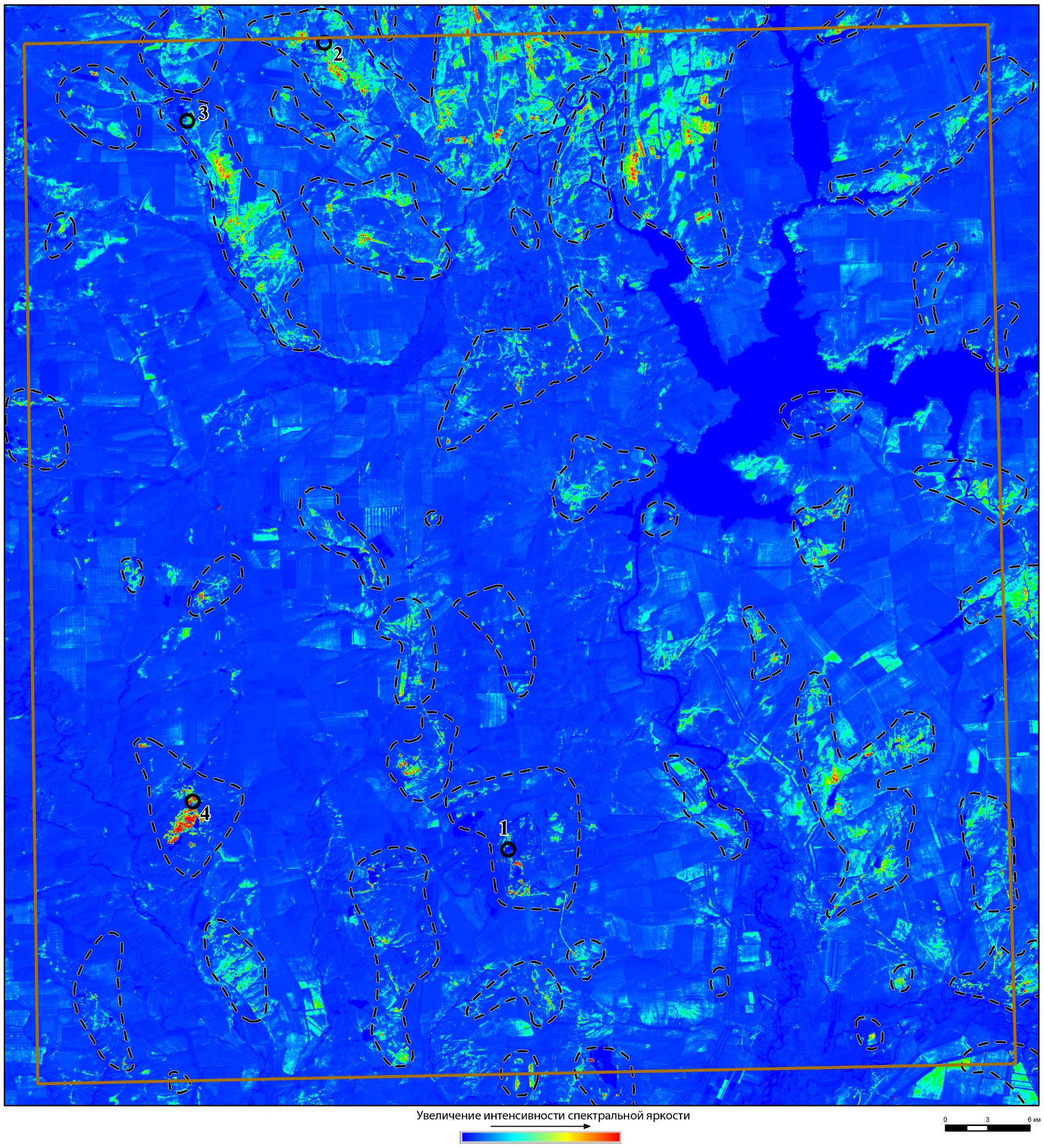 Рис. 2. Лист M-40-V. Обработка МКС Landsat с выявлением аномалий спектральной яркости, которые характерны для участков окварцевания горных пород.
   
Черными штриховыми контурами обозначены ареалы окварцевания и ожелезнения, где спорадически встречаются аномально высокие и повышенные содержания кварца (в соответствии с рис. 2) и окислов железа (в соответствии с рис. 1) в породах земной поверхности по данным анализа МКС.
    
Черные кружки – месторожде-ния (1 – Гайское, 2 – Октябрь-ское, 3 – Бурибайское, 4 – Ново-киевское).
    
Границы листа М-40-V показаны коричневыми линиями
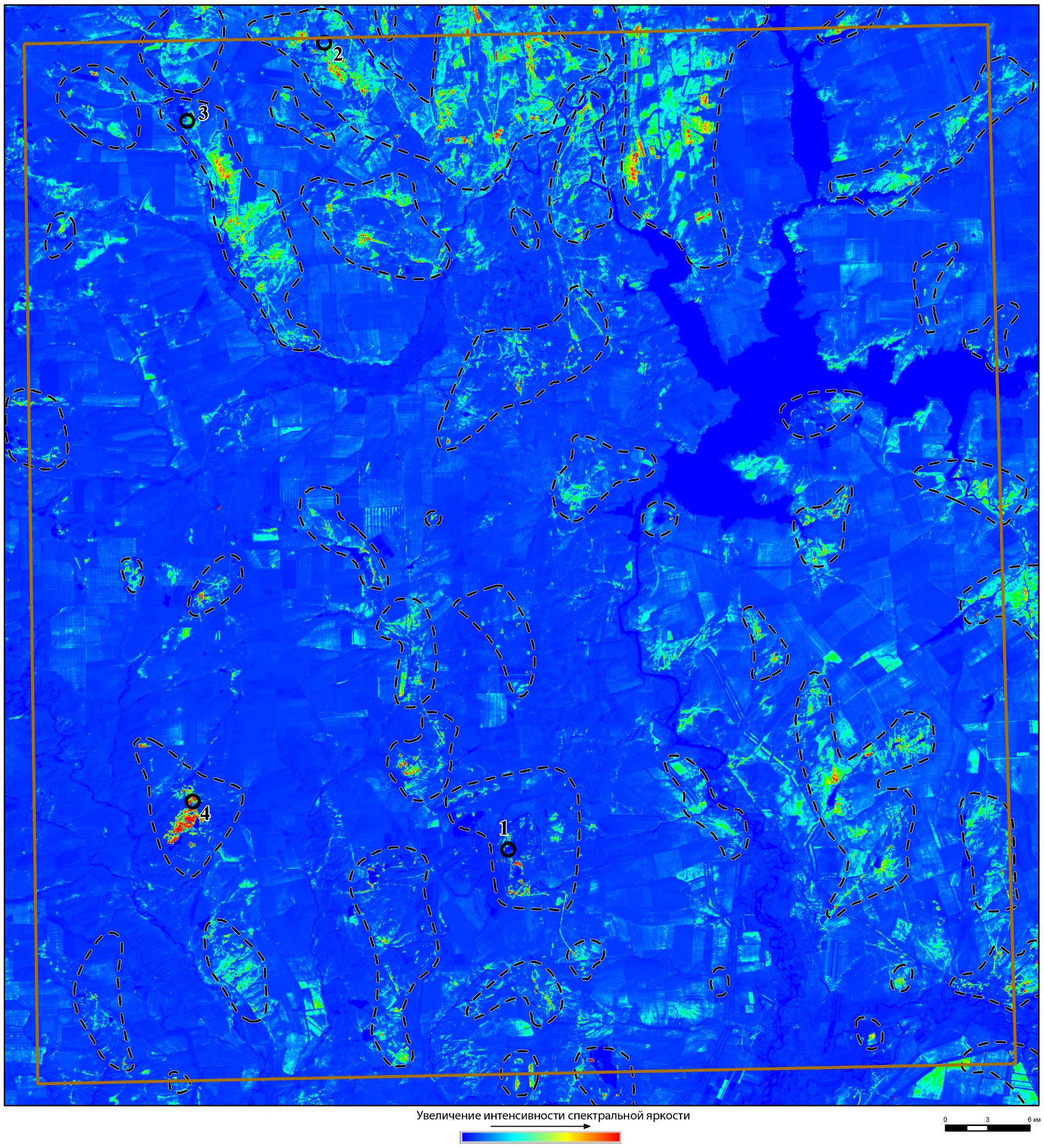 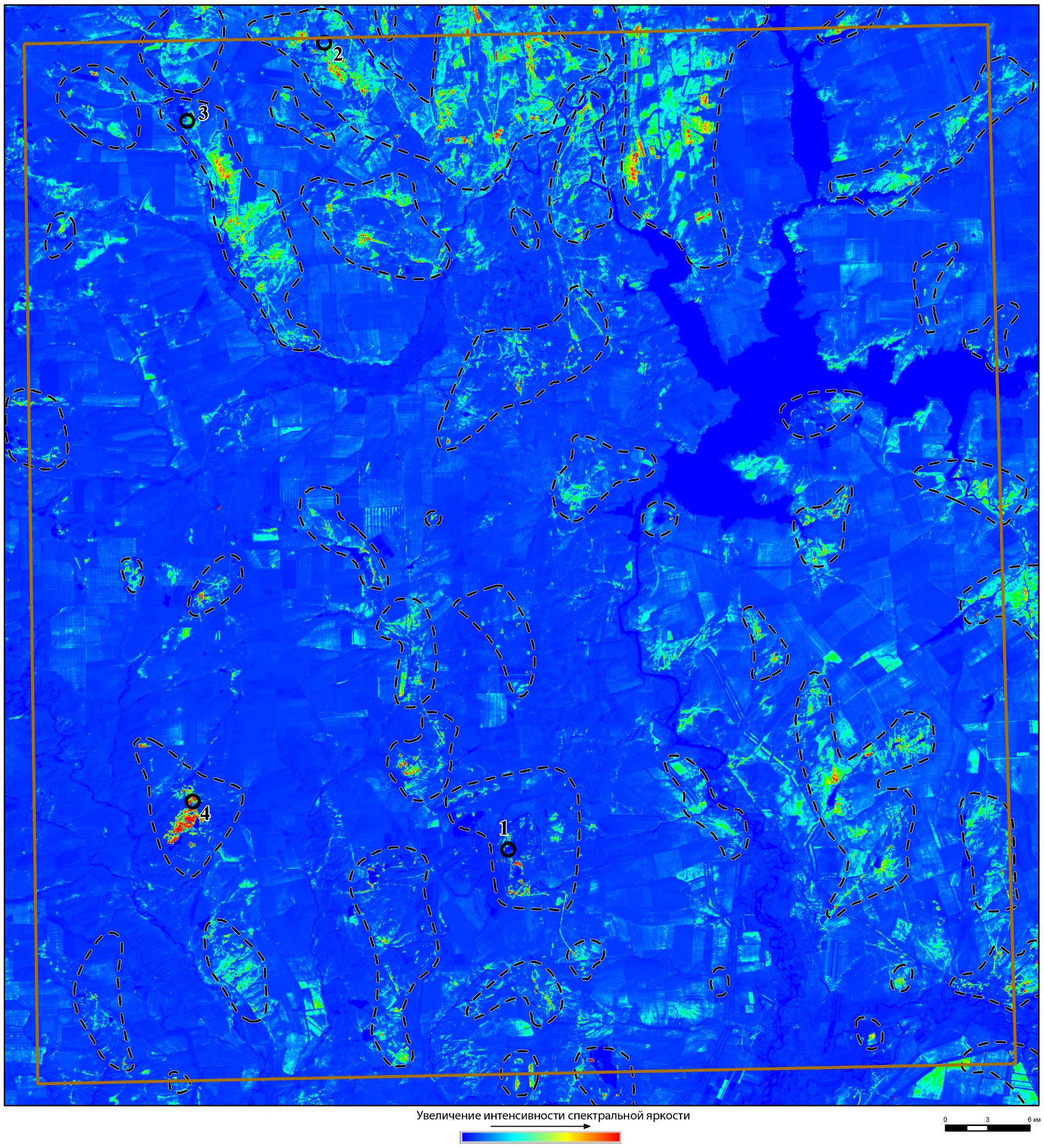 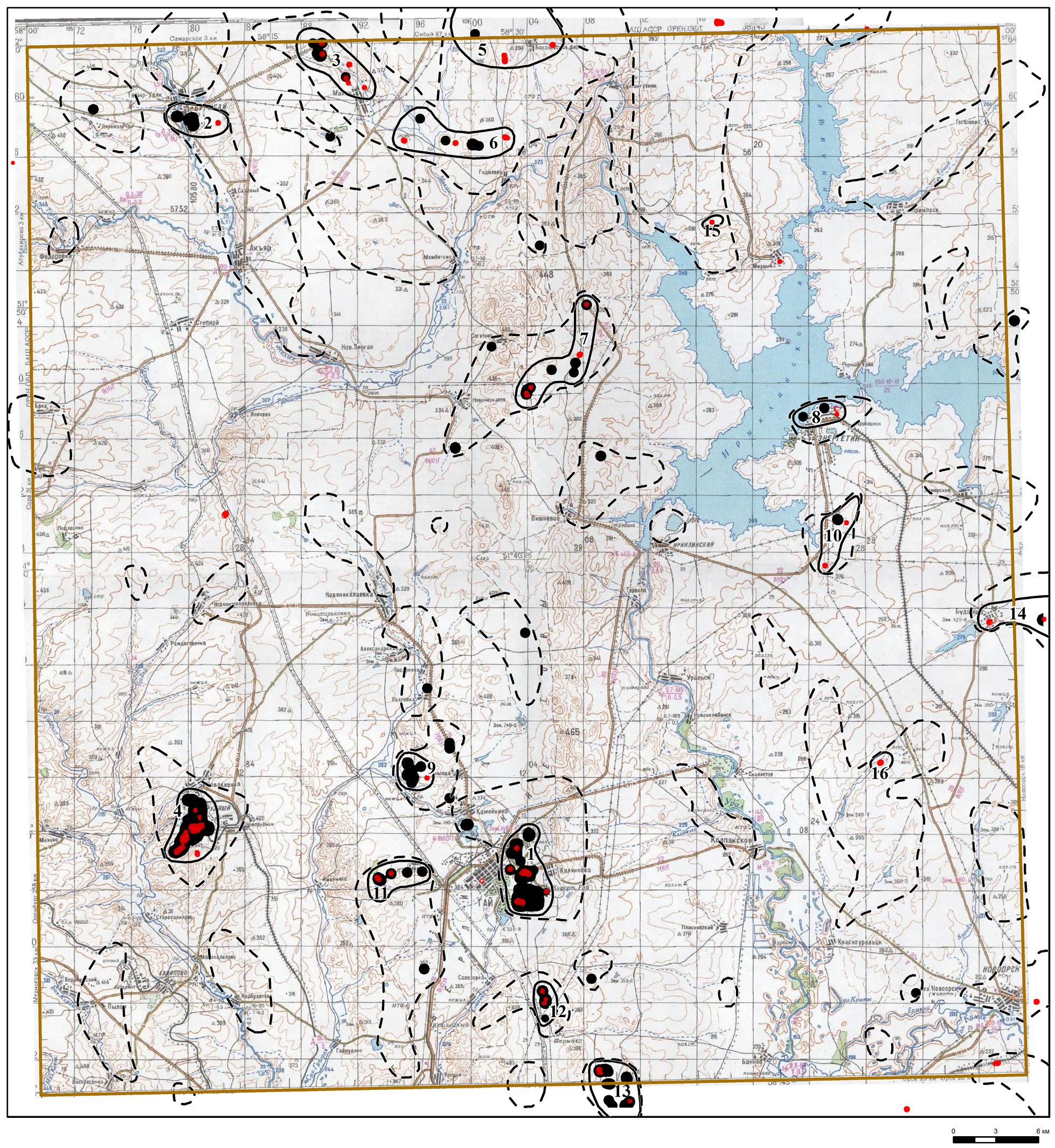 Рис. 3. Лист М-40-V. Ареалы аномалий спектральной яркости, которые характерны для участков распространения эпигенетически измененных горных пород (ожелезнения и окварцевания) в соответствии с рис. 1 и 2.

Пункты с наибольшими аномалиями спектральной яркости обозначены точками: черные точки – наибольшие содержания кварца, красные - железа
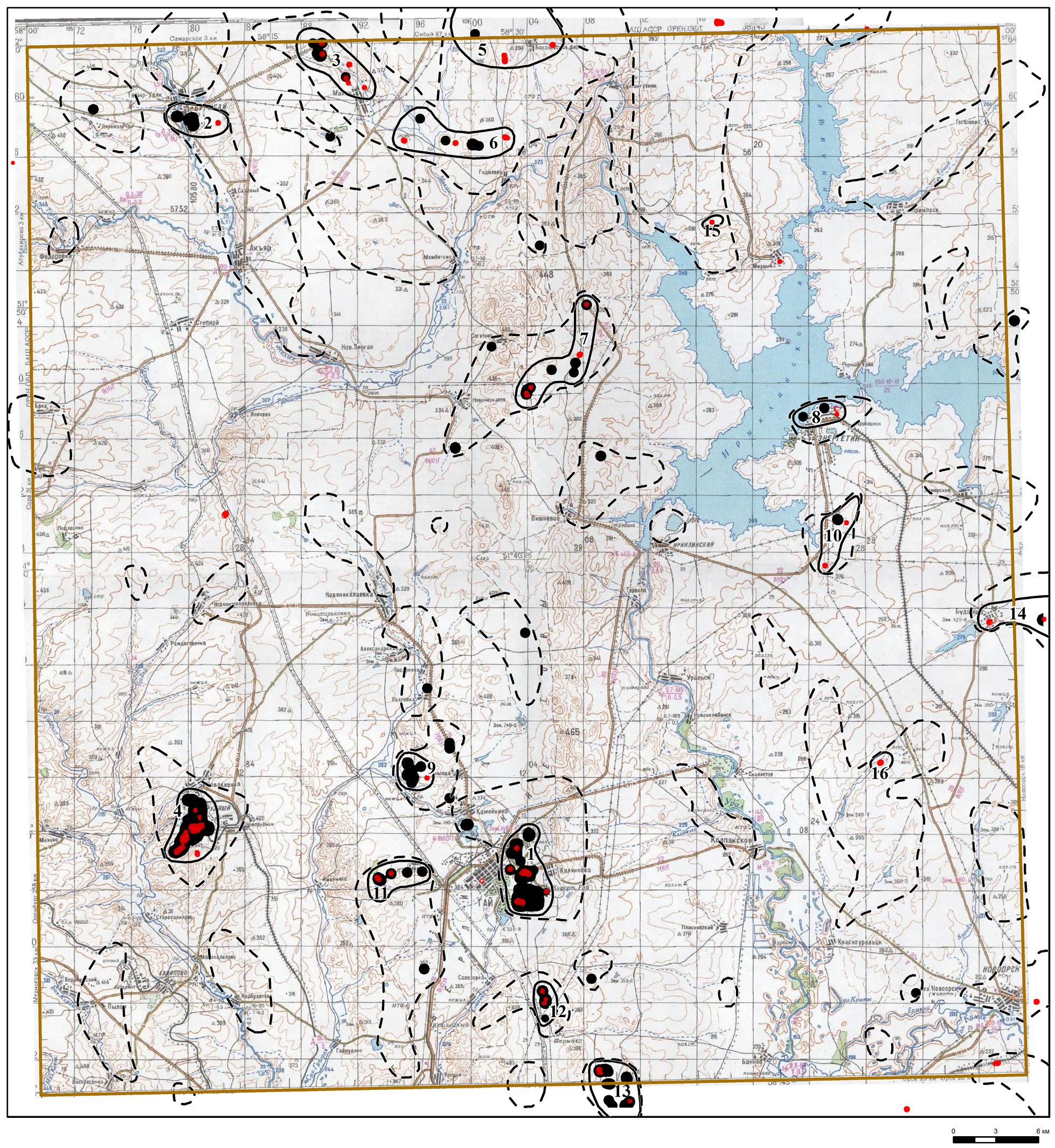 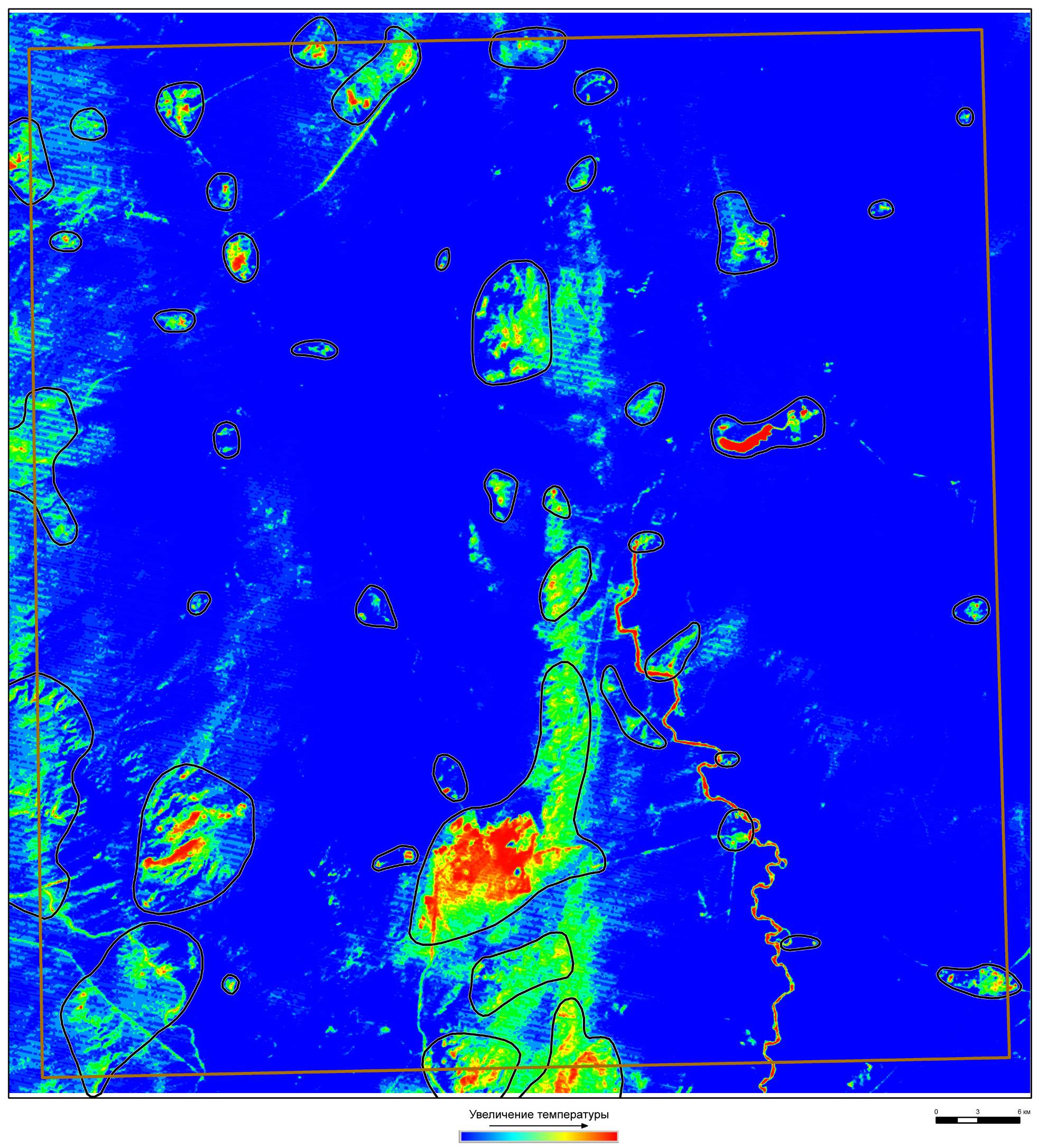 Рис. 4. Аномальное темпера-турное поле земной поверхности территории листа  М-40-V по данным МКС Landsat.

Черными контурами обозначены ареалы температурных аномалий.

Границы площади листа М-40-V показаны коричневыми линиями
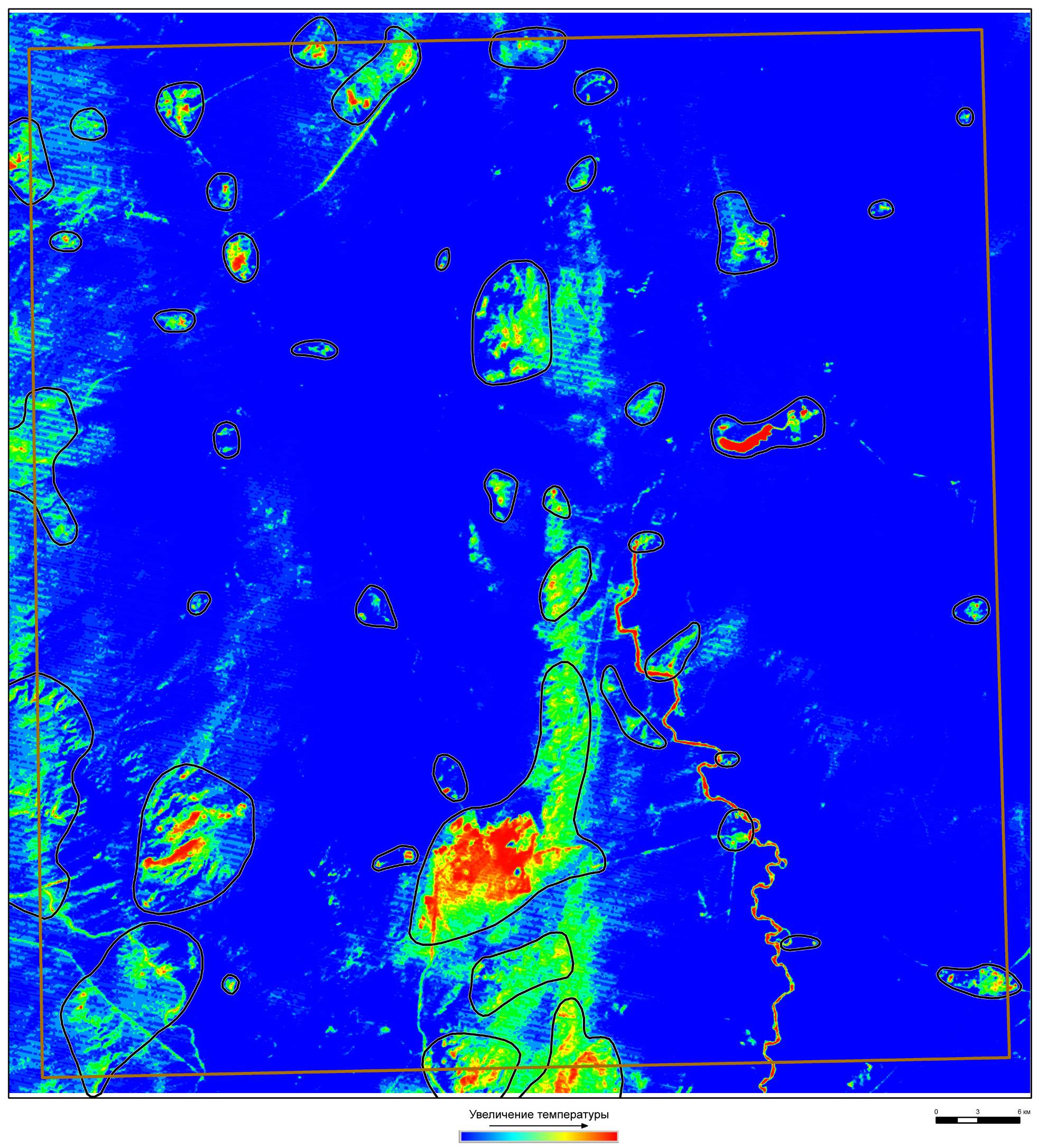 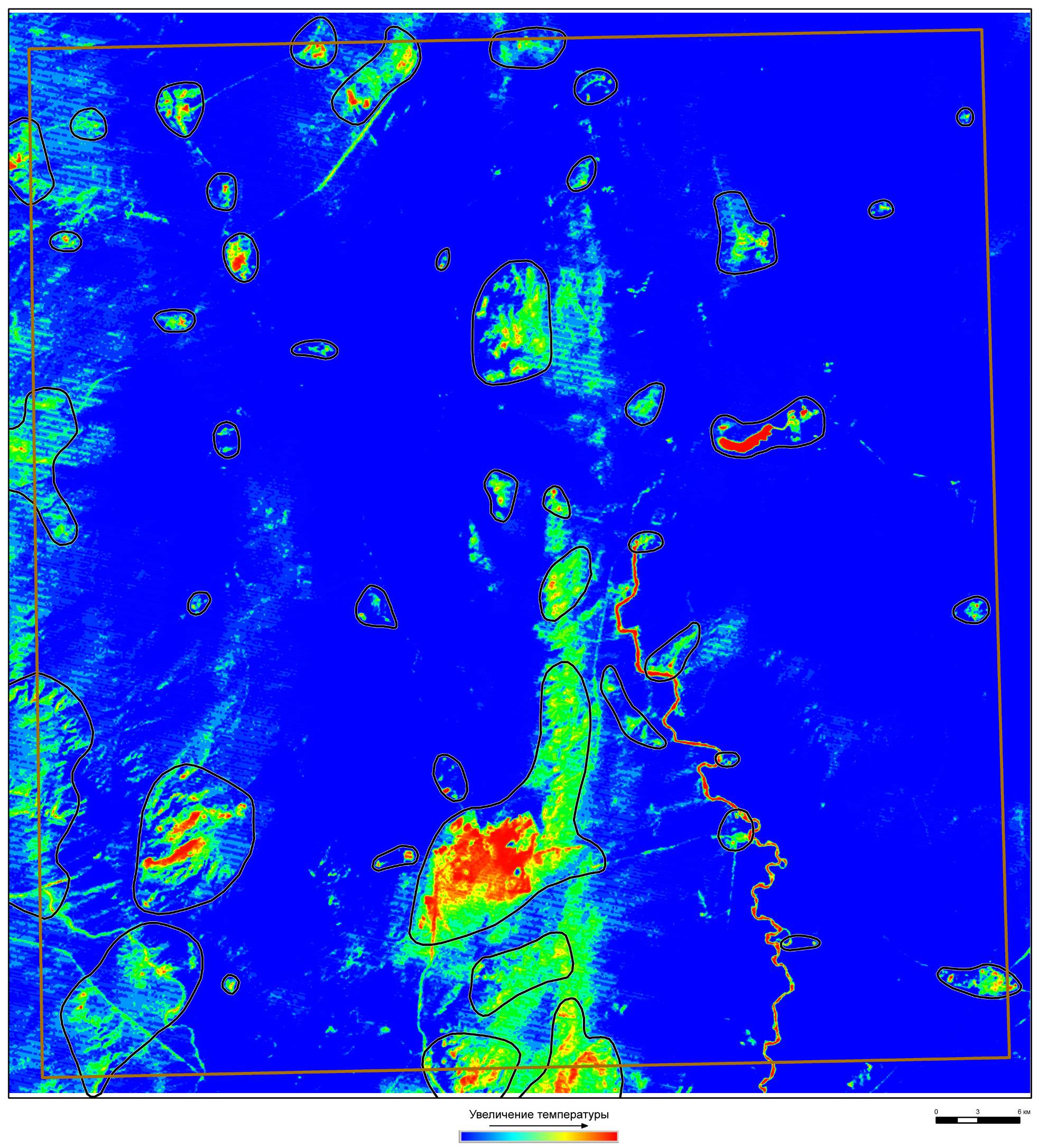 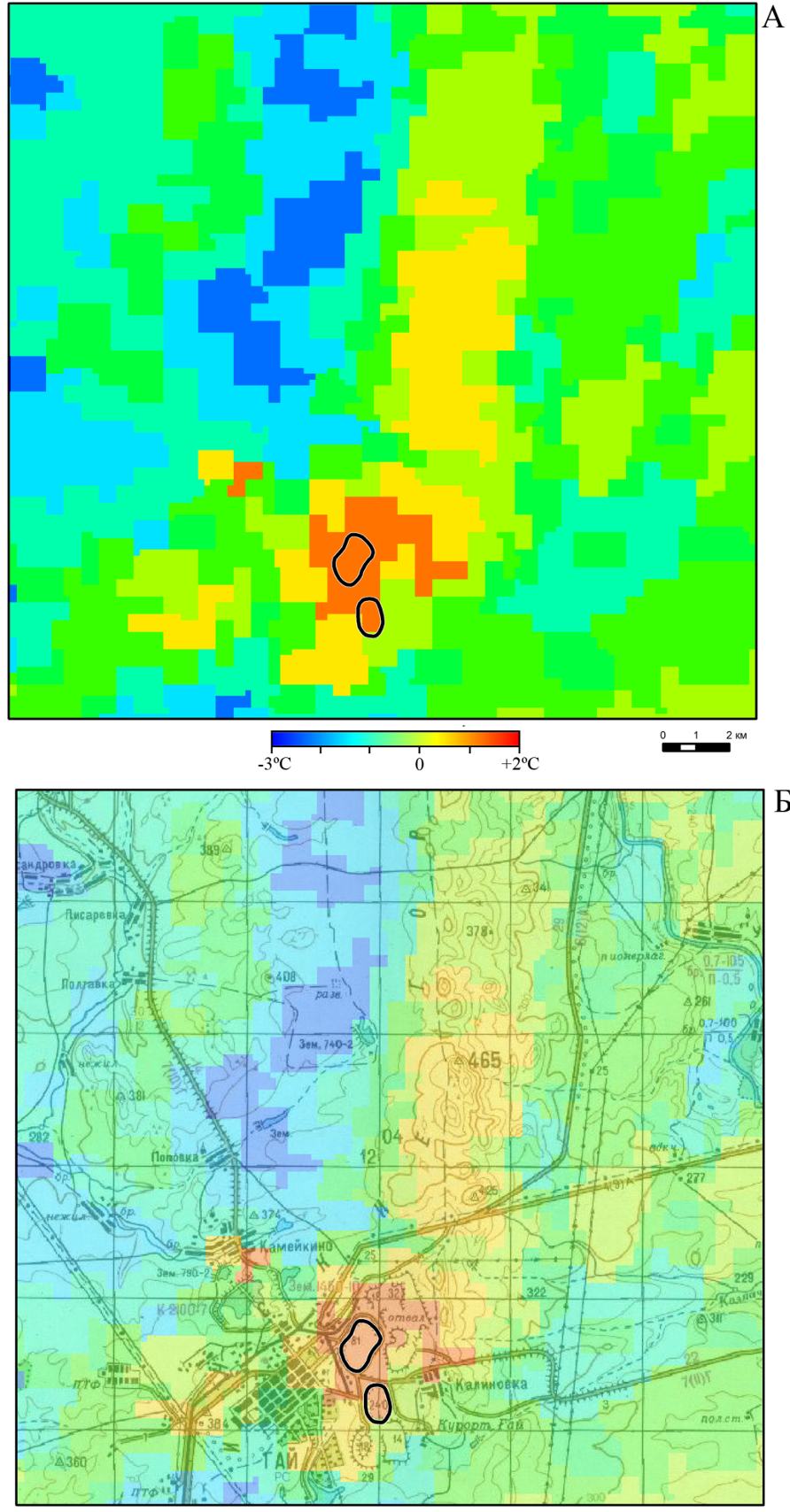 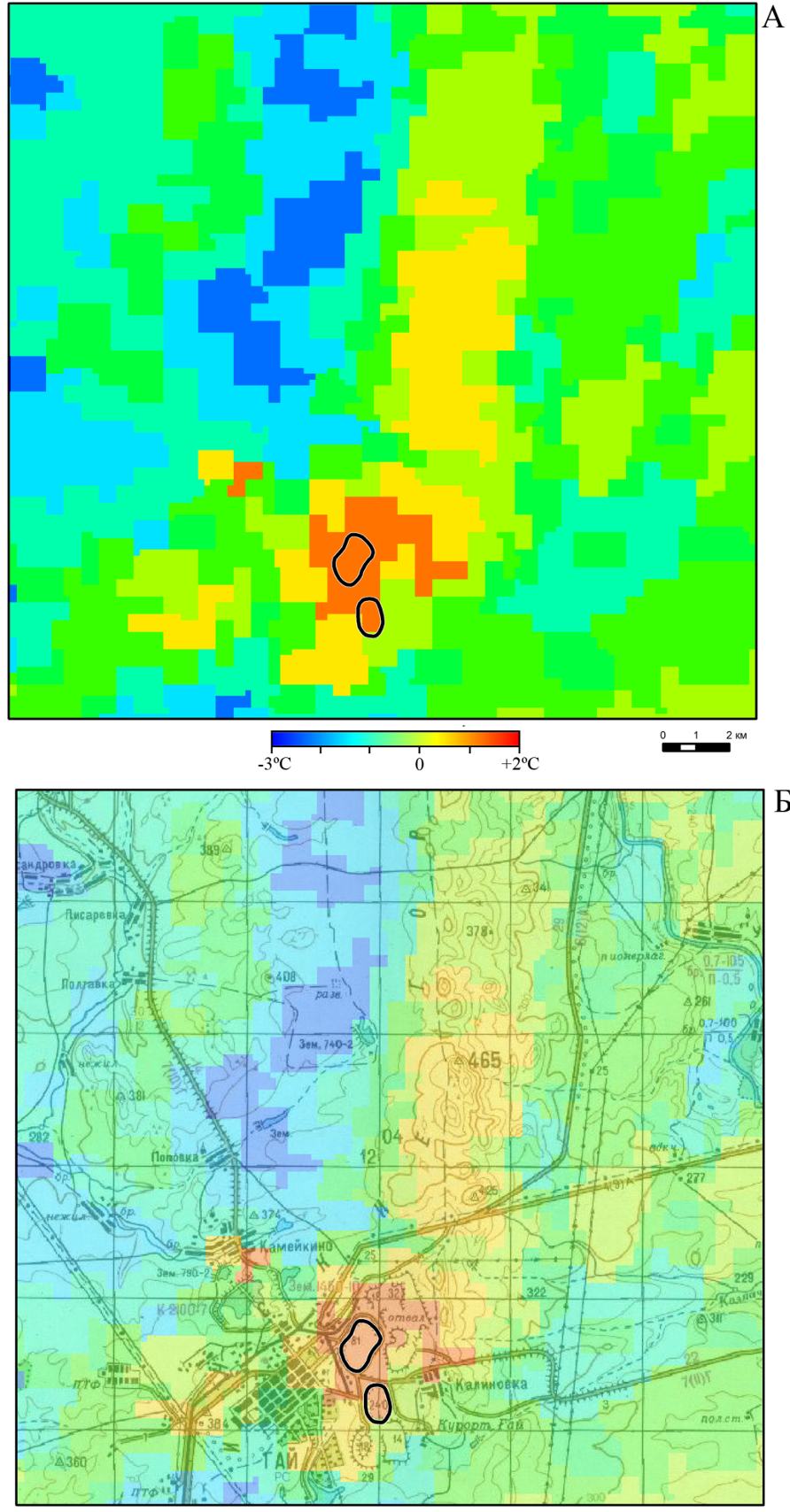 Рис. 5. Аномалия радиояркостных температур над Гайским медноколчеданным месторождением.

А – аномальное поле радиояркостных температур по данным МКС NOAA AVHRR.

Б – фрагмент топографической карты, совмещенный с данными NOAA AVHRR на фрагменте А.

Черные контуры – карьеры отработки месторождения
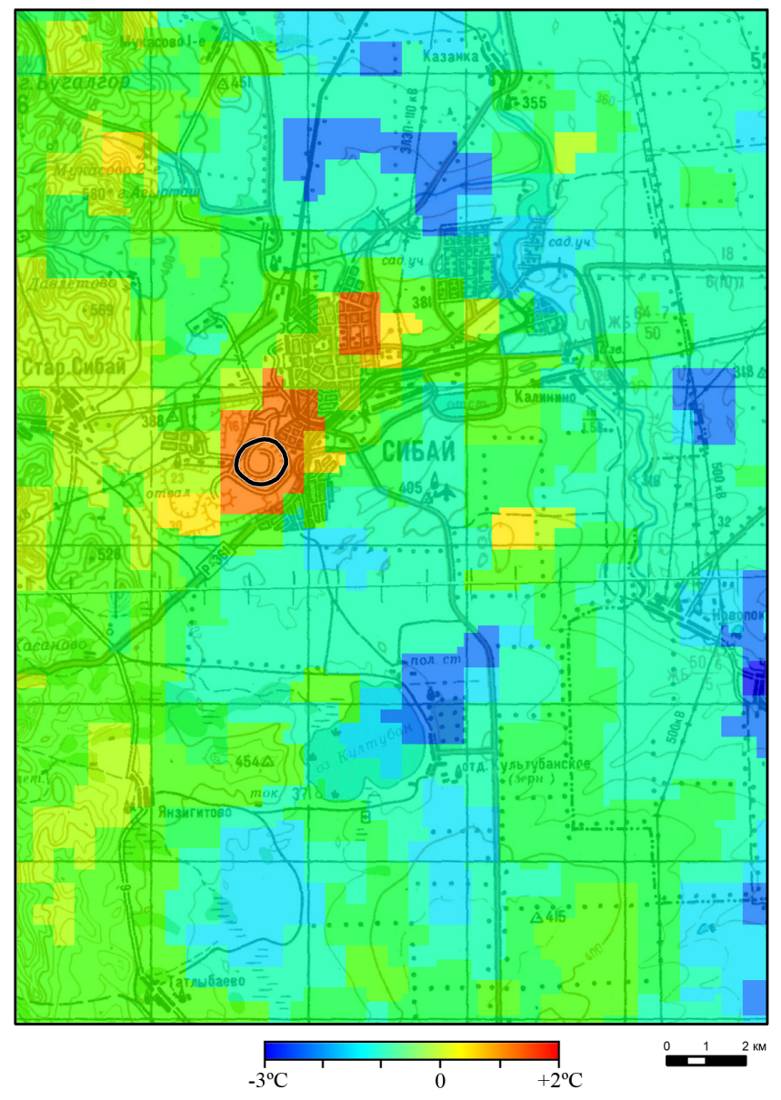 Рис. 6. Аномалия радиояркостных температур над Сибайским медно-колчеданным месторождением.

Аномальное поле радиояркостных температур получено по данным МКС NOAA AVHRR и совмещено с топографической картой.

Черный контур – карьер отработки месторождения
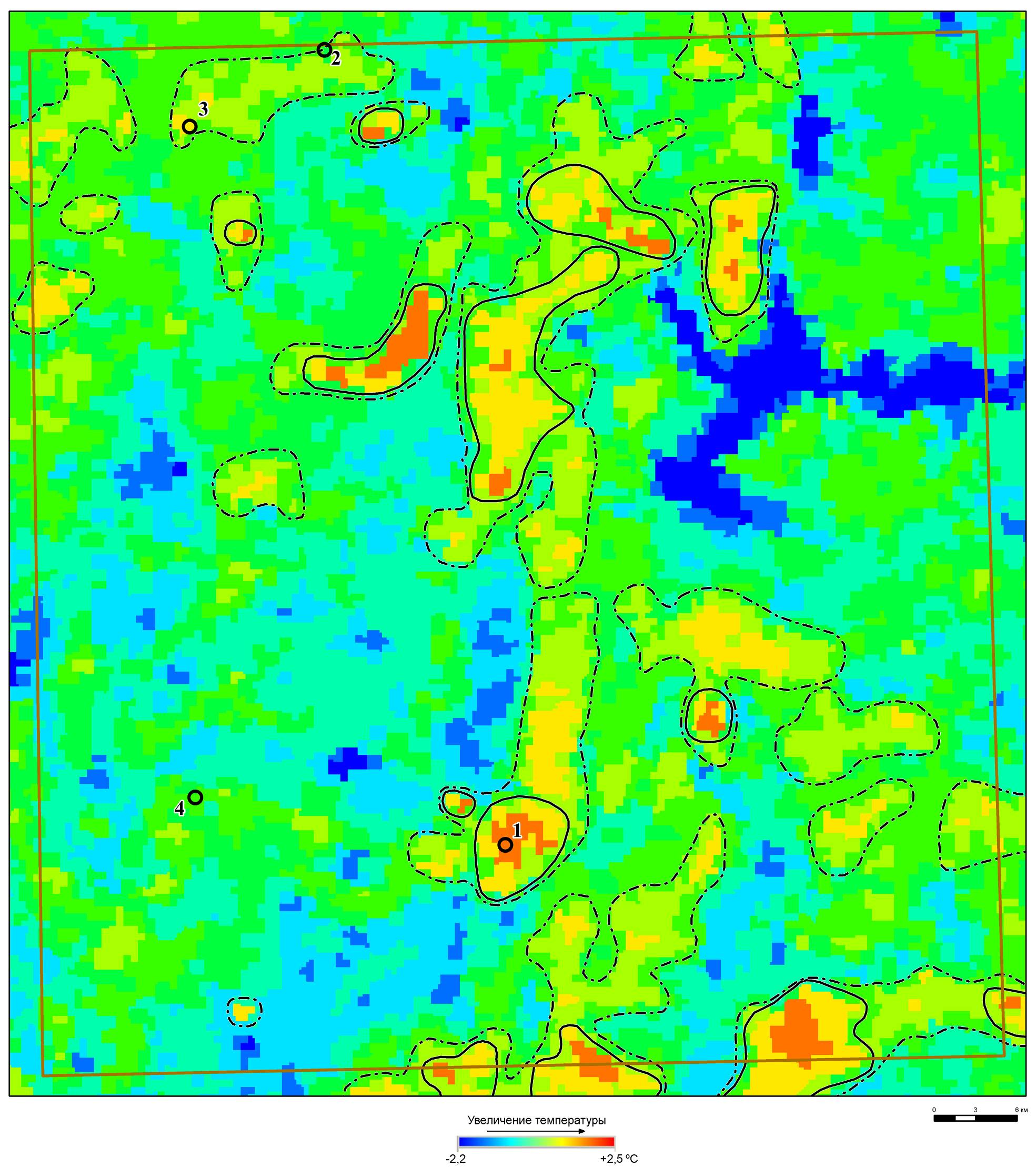 Рис. 7. Аномальное температур-ное поле площади листа M-40-V по данным МКС NOAA AVHRR.

Контур листа M-40-V показан коричневой линией.

Черные кружки – месторождения (1 – Гайское, 2 – Октябрьское, 3 – Бурибайское, 4 – Новокиевское).

Результаты районирования: черные сплошные контуры – ареалы площадей с аномально высокой (красный цвет) и высокой (желтый цвет) температурой, черные штрих-пунктирные контуры – ареалы площадей с высокой и повышенной (бледно-зеленый цвет) температурой.
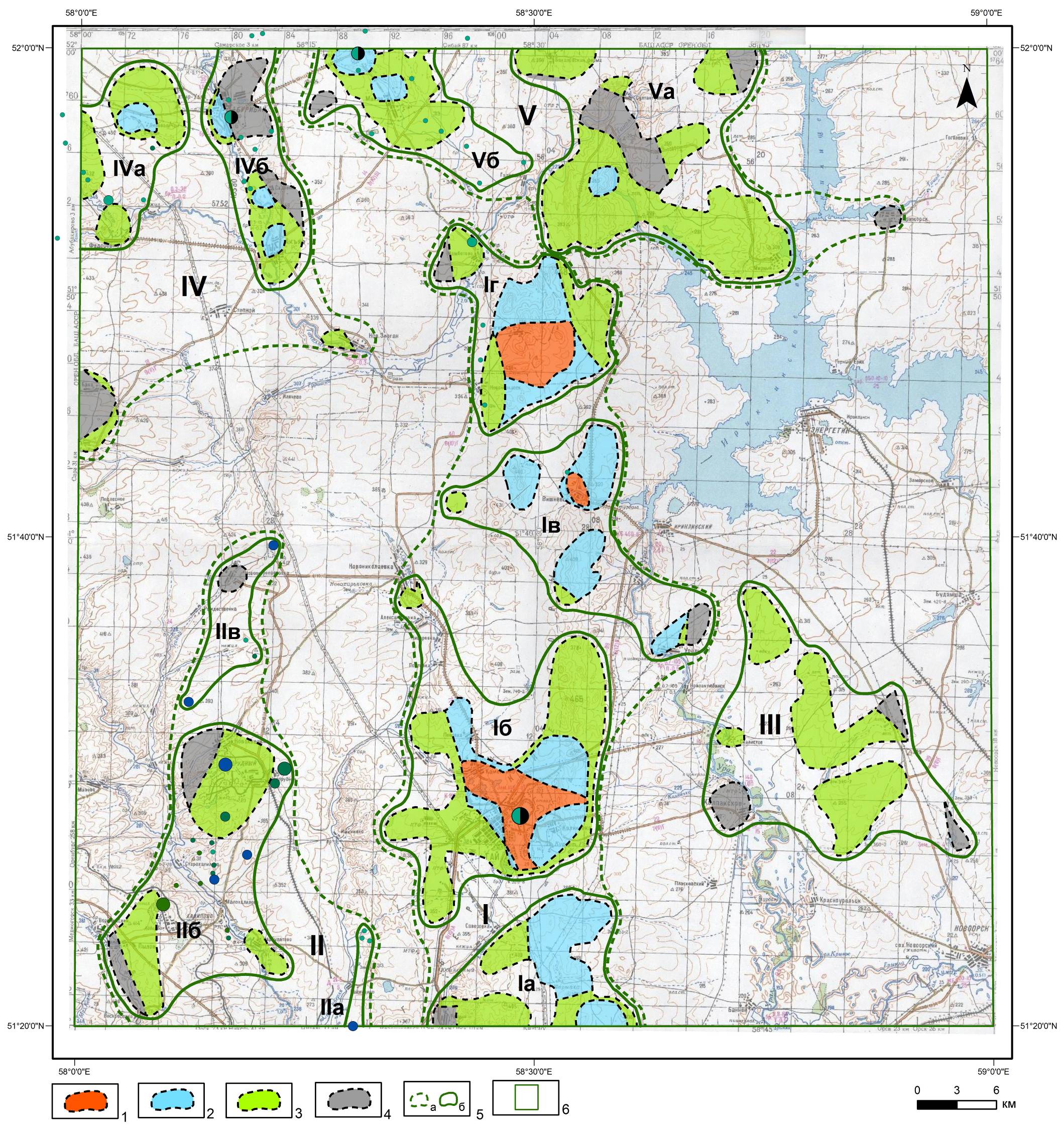 Рис. 8. Лист М-40-V. Схема металлогенического районирования с учётом результатов космогеологического прогноза медноколчеданного оруденения (на топографической основе).
1 – участки наивысшего приоритета, где сочетаются все признаки рудоперспективности;
2 – участки первого приоритета, где сочетаются не менее четырех признаков рудоперспективности;
3 – участки второго приоритета, где сочетаются не менее трёх признаков рудоперспективности (несколько космоструктурных и космоспектральных признаков);
4 – участки третьего приоритета, где сочетаются не менее двух признаков рудоперспективности (один космоспектральный признак и один космоструктурный);
5 – а. контуры рудных узлов (I –Гайский, II – Новокиевский, IV – Дергамышско-Бурибаевский, V – Подольский); 
      б. Контуры рудных полей (Iа – Южное, Iб – Гайское, Iв – Центральное, Iг – Мамбетовское, IIа – Орловское, IIб – Новокиевское,
      IIв –   Новогеоргиевское, III – Восточное, IVа – Дергамышское, IVб – Бурибаевское, Vб – Октябрьское, Vа – Северное);
107
6 – контуры листа М-40-V
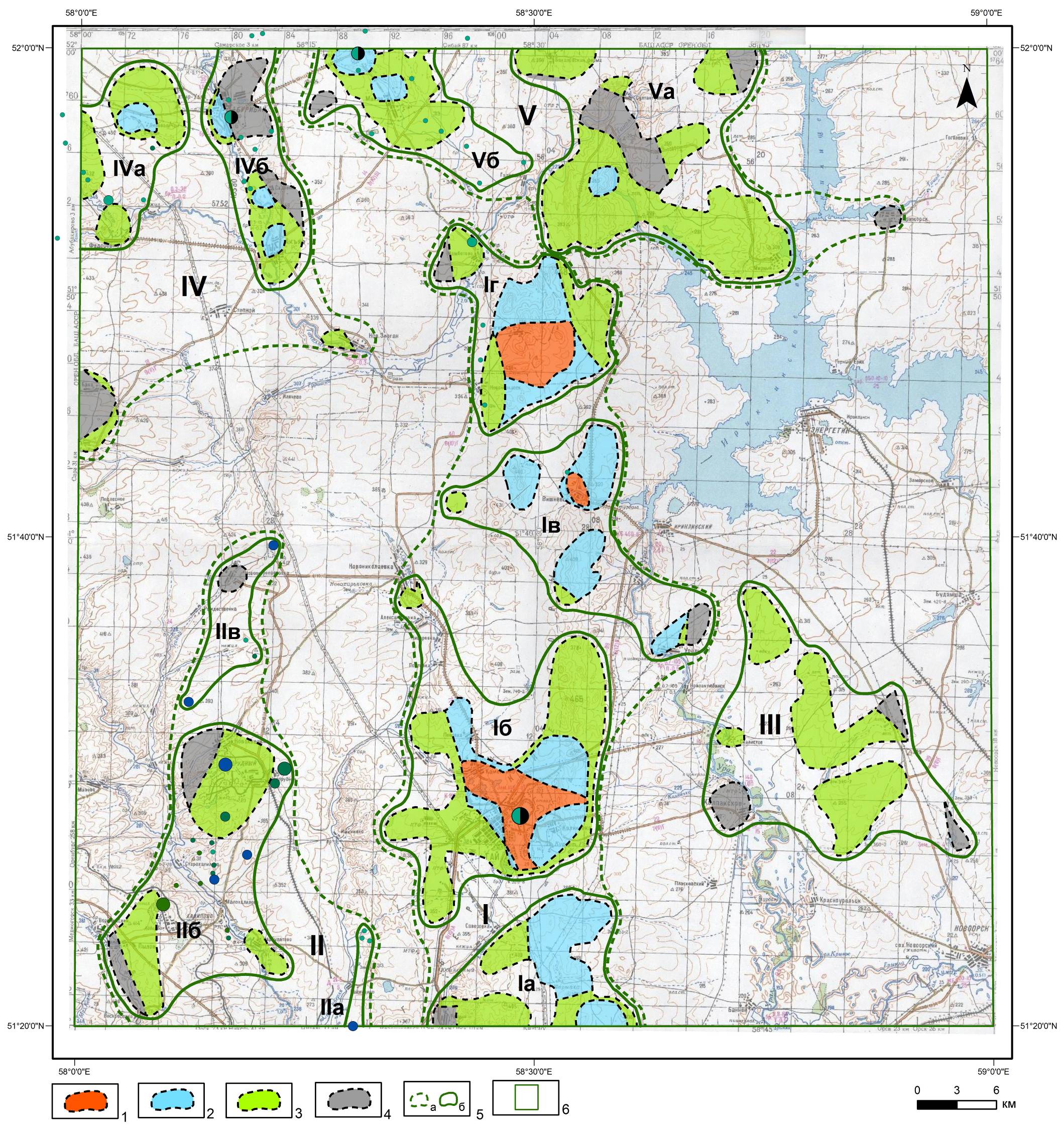 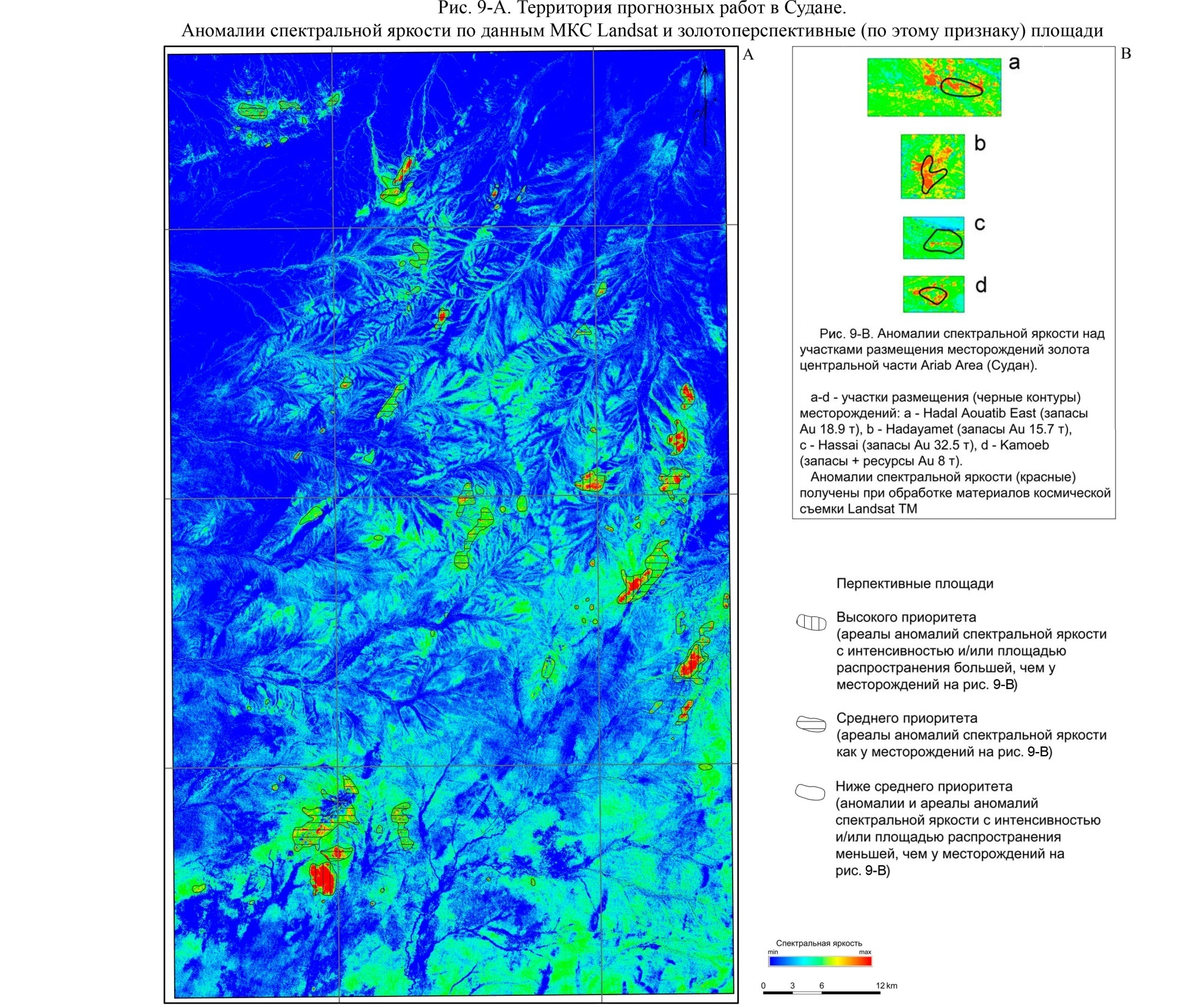 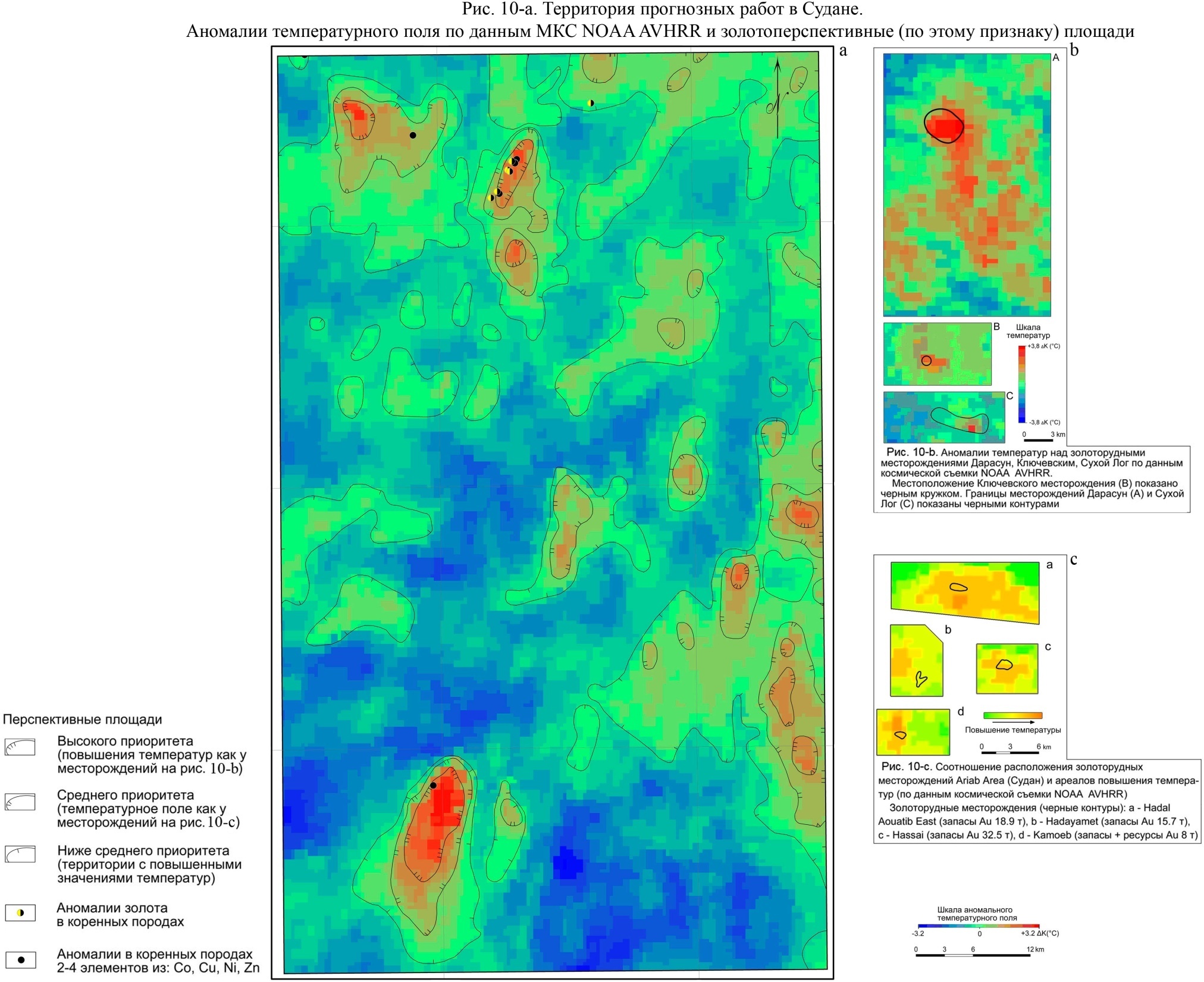 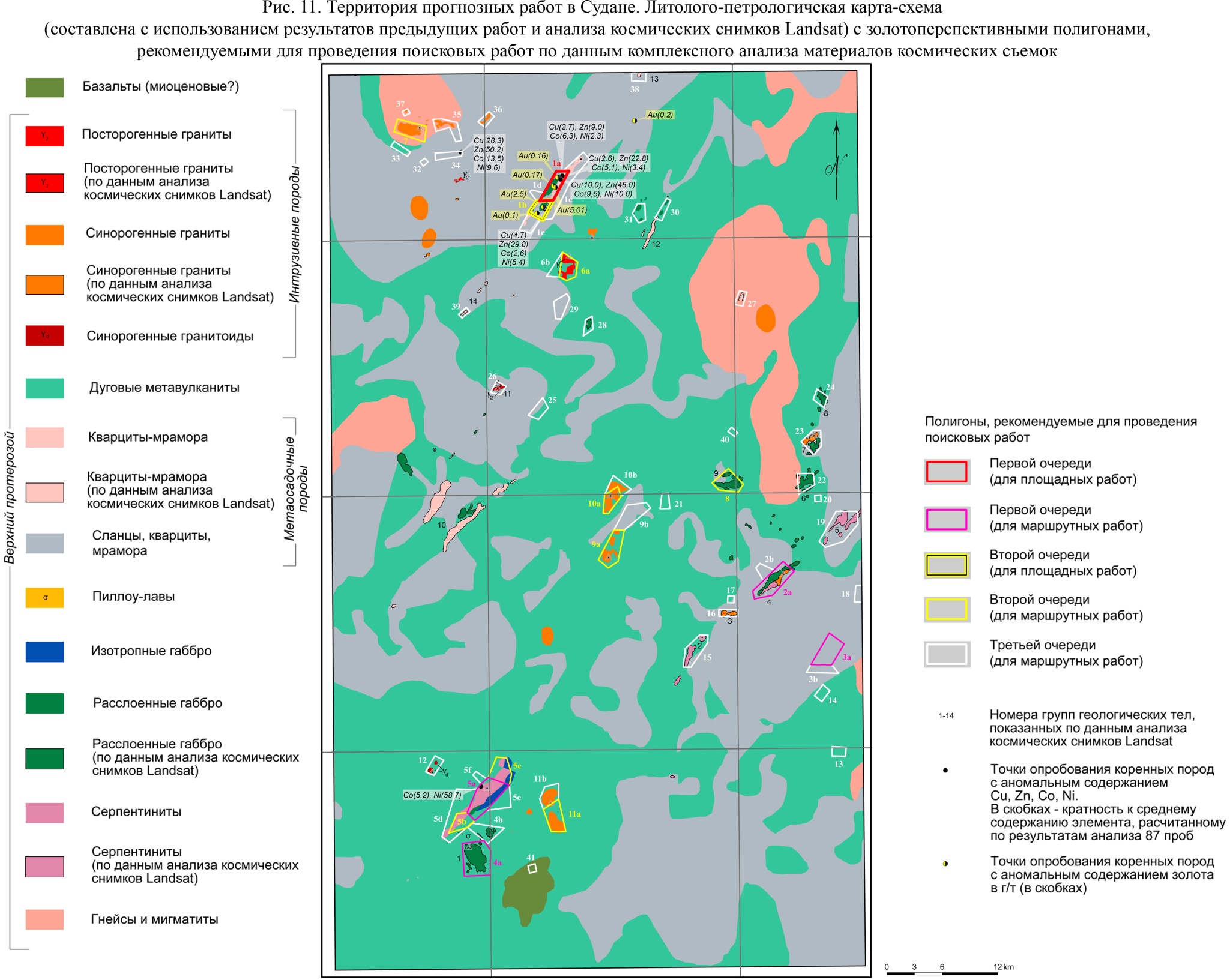 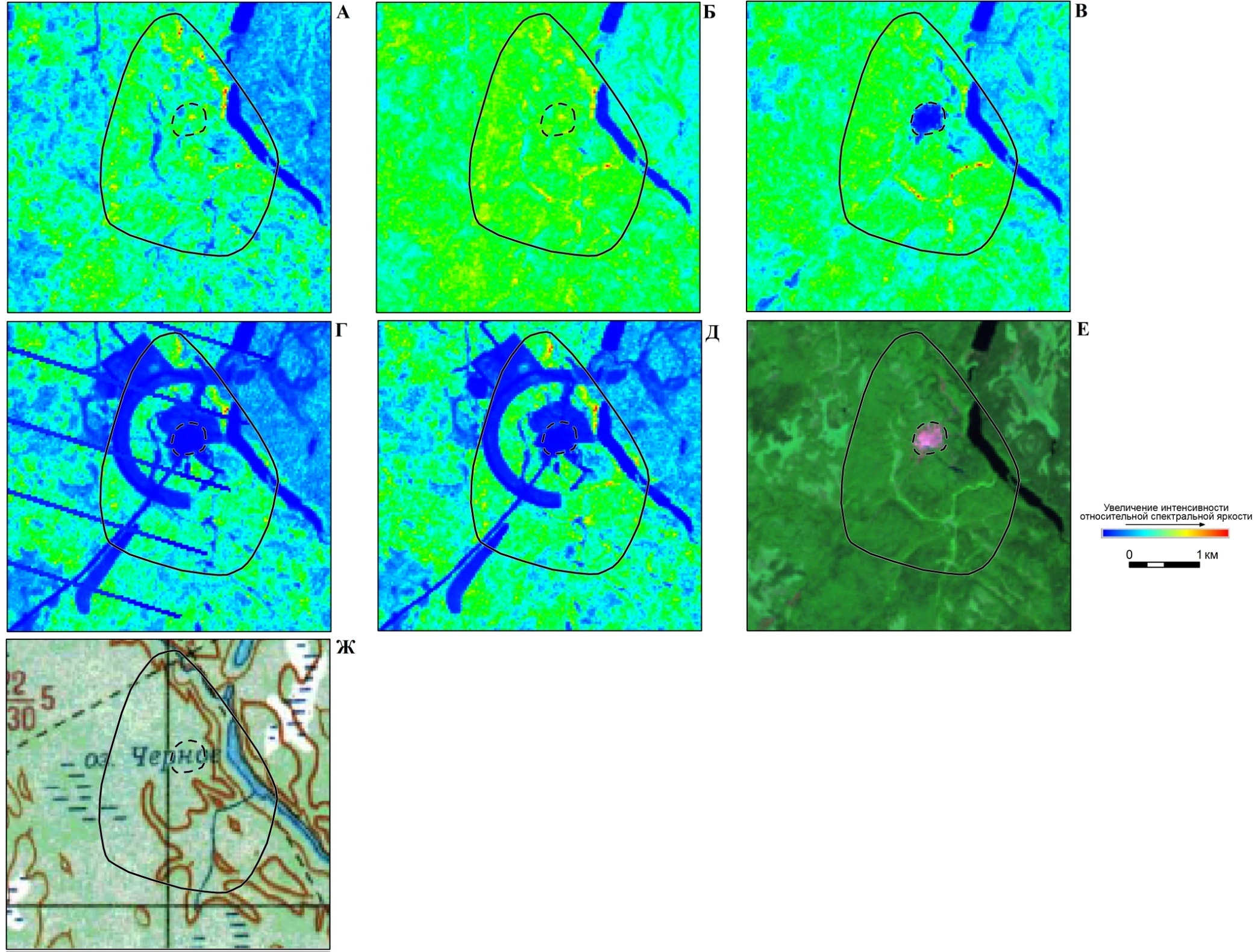 Рис. 12. Аномалии спектральной яркости на участке размещения кимберлитовой алмазоносной трубки имени В.П. Гриба (в Архангельской области).
    На фрагментах А, Б, В, Г, Д представлено поле спектральной яркости, рассчитанное при целевой обработке МКС Landsat, которые были получены соответственно 25.06.1986 г., 20.07.1986 г., 18.07.2000 г., 27.05.2010 г., 11.06.2010 г. На фрагменте Е – RGB-композит 7, 4, 2 каналов съемки 18.07.2000 г., где видна антропогенно нарушенная площадь над трубкой имени В.П. Гриба, контур которой (по этим данным) показан (здесь и на других фрагментах) штриховой линией. Сплошным черным контуром обозначен ареал аномалий (красные) в пределах которого находится алмазоносная кимберлитовая трубка. На фрагменте Г синие регматические линии – погрешность съемки. На фрагментах В, Г и Д синим цветом кроме озер и других водоемов (на фрагменте Е они черные) проявились антропогенно нарушенные в 2000 и 2010 году площади. Съемки, результаты которых использованы при подготовке фрагментов А и Б, были выполнены за 10 лет до обнаружения трубки им. В.П. Гриба
Куюмбинское
Верхнечонское
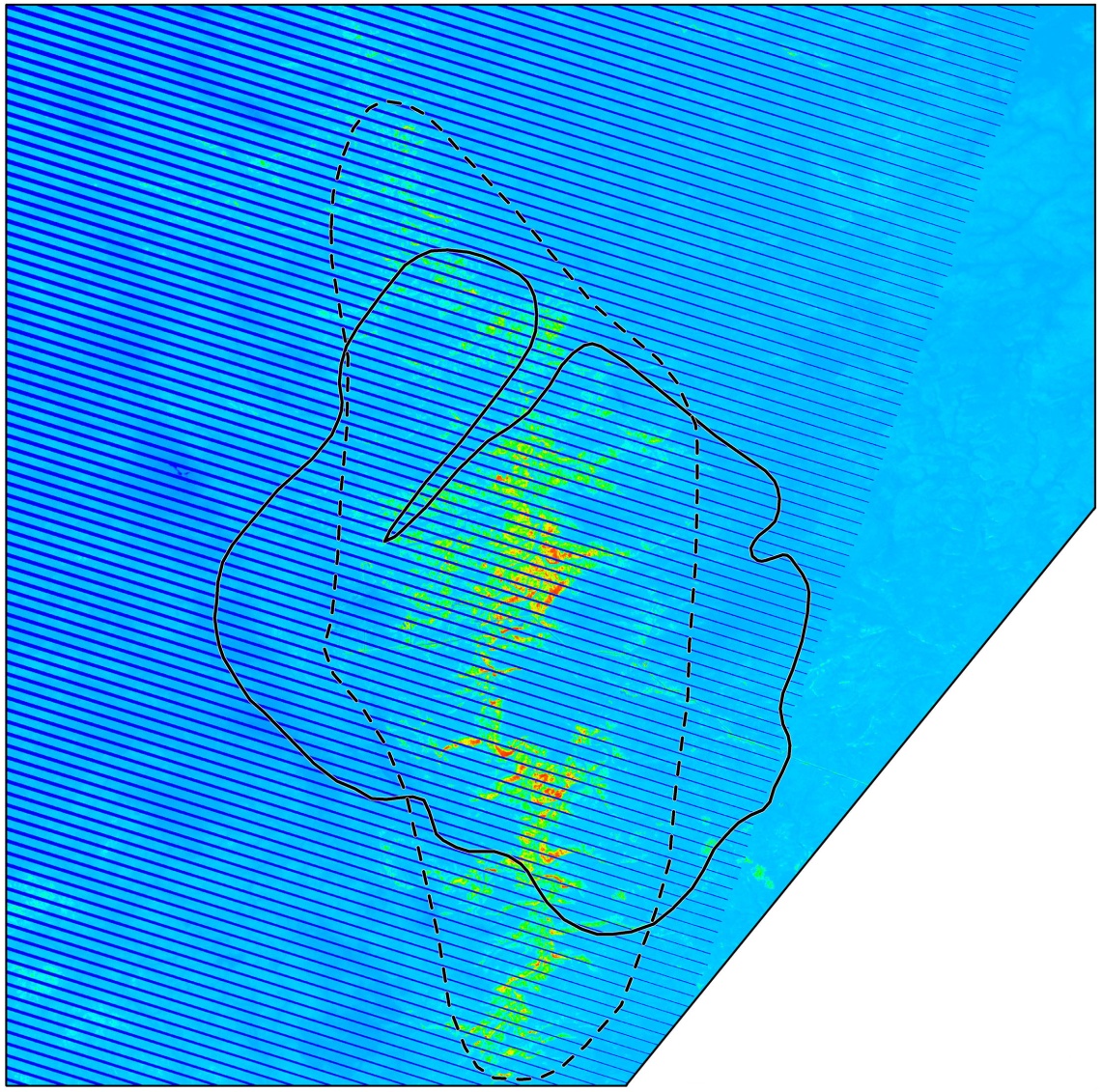 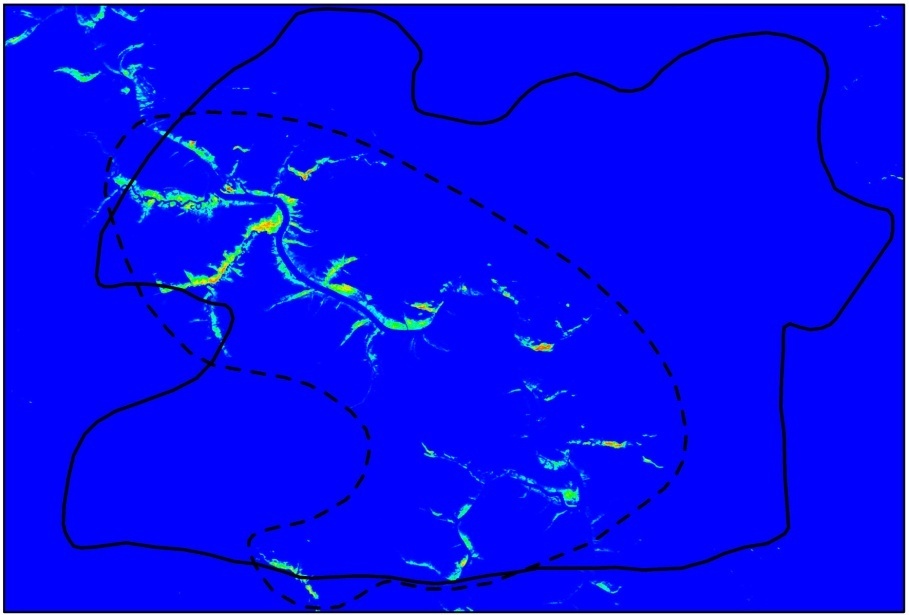 Дульсминское
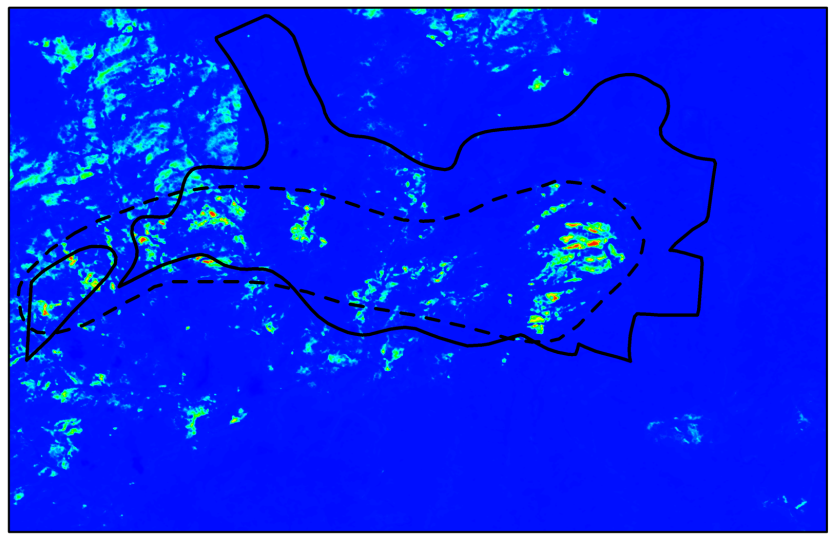 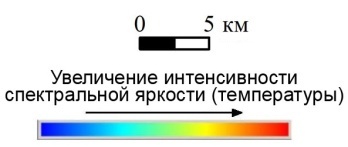 Рис. 13. Аномалии спектральной яркости, зафиксированные из космоса над месторождениями УВ Восточной Сибири.
 Черные линии – контуры месторождений. Штриховыми контурами обозначены площади с аномальными и повышенными значениями спектральной яркости
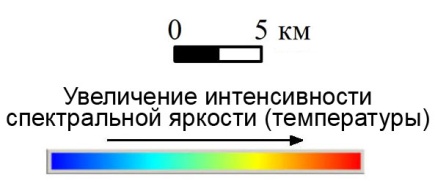 Площади ареалов с аномальной и повышенной спектральной яркостью над месторождениями УВ Восточной Сибири